SUBJECT : COST ACCOUNTING(B.Com Ii  Year)Introduction to cost accounting
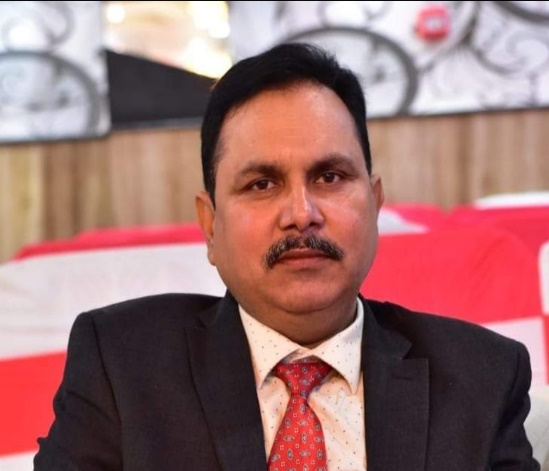 Maj. (Dr.) Pradip Kumar Pandey
Associate Professor , Department of Commerce
HCPG College Varanasi

Mob : (+91)-9793914542
Email: captainpkpandey@gmail.com
SYLLABUS :
UNIT – I

Nature and Scope of Cost Accounting, Cost Vs. Management Accounting, Elements of Cost and their Classification, Methods and Techniques, Installation of Costing System, Concept of Cost Audit.

Accounting for material: Material Control, Techniques, Pricing of material issues, Treatment of material losses.

UNIT – II

Accounting for Labour: Labour Cost Control, Procedure, Labour Turnover, Idle Time and Overtime.
Methods of Wage Payment-Time and Piece rates, Incentive Schemes.
Accounting for Overheads: Classification and Departmentalization, Absorption of Overheads, Determination of Overhead rates, Under and Over Absorption and its treatment

UNIT – III
Cost Ascertainment: Unit Costing Job Costing, Batch Costing, Contract Costing.

UNIT – IV
Operating Costing, Process Costing, Cost Records: Integral and non-Integral System; Reconcilation of Cost and Financial Accounts.
KEY CONCEPTS:


Costing: It is a technique and process of ascertaining costs. This technique consist of principles and rules which govern the procedure of ascertaining the cost of products and services. The process of costing includes routines of ascertaining costs by following different techniques like historical or conventional costing, standard costing and marginal costing. Thus costing simply means cost finding by any process. It consist of principles and rules which are used for determining :
The cost of manufacturing a product 
The cost of providing a service

Cost Accounting: It is a formal system of accounting for costs in the books of account by means of which cost of services and products are ascertained and controlled. An authoritative definition of cost accounting has been given by The Chartered Institute of Management Accountants (CIMA) of UK as follows:
“Cost Accounting is the process of accounting for costs from the point at which expenditure is incurred or committed to the establishment of its ultimate relationship with cost centres and cost units. In its widest usage, it embraces the preparation of statistical data, the application of cost control methods and ascertainment of profitability of activities carried out or planned.”  

Cost Accountancy: It is a very wide term. It means and includes the principles, conventions, techniques and systems which are employed in a business to plan and control the utilization of its resources. It is simply means  the science, art and practice of cost accountant.
DIFFERENCES :
OBJECTIVES AND FUNCTIONS OF COST ACCOUNTING

The main objectives of cost accounting are as follows:

Ascertainment of Cost: This is the primary objective of cost accounting. In other words the basic objective of cost accounting is to ascertain the costs of product and services. For cost ascertainment different techniques and system of costing are used in different industries.

Control and reduction of cost: Cost accounting aims at improving efficiency by controlling and reducing cost. This objective is becoming increasingly important because of growing competition.

Guide to Business Policy: It aims at serving the needs of the management in conducting the business with utmost efficiency. Cost data provide guidelines for various managerial decisions like make or buy, selling below cost, utilization of idle plant capacity.

Determination of selling price: It provides cost information on the basis of which selling price of products or services may be fixed. In periods of depression, cost accounting guides the extent to which selling prioces should be reduced to meet the situation.

Measuring and improving performance: Cost accounting measures efficiency by classifying and analysing cost data and then suggest various steps in improving performance so that profitability is increased.
ADVANTAGES OF COST ACCOUNTING

Main advantages of cost accounting are highlighted below:

Helps in adverse periods: Cost accounting helps in the periods of economic recession, trade depression and trade depression and trade competition.

Price fixation, Floating tenders, Quotation: It plays a vital role in fixing the price of a product, services or process.

Maximize profits: It helps in maximizing the profit by choosing the apt approach for its production. Non profitable lines may be avoided.

Facilitates Comparison: Cost records provide data to compare different periods, which in turn helps the management to take future course of action promptly.

Inventory Control: Costing helps to a great extent with respect to control of stock of raw material.

Increasing Productivity: Productivity of material and labour is inevitable for any organisation to attain growth and expansion.

Enhancing efficiency: As costs are determined at each stage, wastages can be detected and remedial measures can be taken without delay.
LIMITATIONS OR OBJECTION AGAINST COST ACCOUNTING

Despite the fact that the development of cost accounting is one of the most significant steps to improve performance, certain objections are raised against its introduction. These are as follows:

It is unnecessary: It is argued that maintenance of cost records is not necessary and involves duplication of work. This may be true but in present world of competition, to conduct a business with utmost efficiency the management should be aware of detailed cost information for decision making which is possible only through cost accounting.

It is expensive: It is pointed out that the installation of a costing system is quite expensive which only large concerns can afford. However it should be said that costing system should be treated as an investement and the benefits derived from it must exceeds the amount spent on it.

It is inapplicable: Another argument sometimes put forward is that modern methods of costing are not applicable to many types of industry. This pleas is not very apt. A costing system must be specially designed to meets the needs of the business. In the fact the application of costing are very wide.

It is a failure: The failure of costing system is something put forward as an argument against its introduction in other undertakings. This is a very fallacious argument. It is sometimes wrong to jump to conclusion without the probe that the system is faulty. In order to make the systems a success, the utility of the system is also explained and the co-peration of employees should be sought by convincing them.
THANK YOU !